Executive Summary
Summarization and Explanation of Important Project Information
 Range: 1 sheet A4; Motivational, Reasonably Emotive Form
 Attractive Project Title
 Introduce Yourself:… Education, Experiences, Achievements
 Product, Price – Show the Prototype
 Market: Destination Group, Competition
 Financial Demanding of Project (Costs, Turnover, Profit)
 Your Deposit (Efforts, Time, Know-how, Own Investment)
 Time Demanding – First Insight
 Contact Information
 Disclaimer – Responsibility Refusal
 Proposal to the Investor – Equity Position:
				how much and what for?
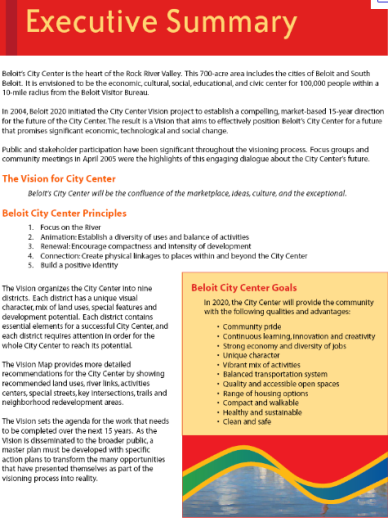 Company Characterization;
Project Description and Goals
Characteristics of Proposer (Names, Addresses, Contact)
Company Description 
		(Legal Form, History, Professional Certificates)
Work Team (Age, M/F, Qualifications, Personality)
Management (Structure, Competences, Responsibility)
Vision and Mission
Project Strategic (SMART) Goals Statement




Aiming and Prime Activities of the Project (Processes) 
Product Description (Prototype) and Contribution 
		(Added Value) for Customer
Profitability of the Product (Market Estimation)
Recent Product Conditions, Development Phases, 
		IP Rights (Patent)
Specific, Measurable, Attainable, Relevant, Time-bound; Evaluate, Reevaluate
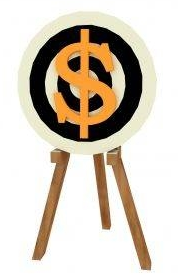 Market Research and AnalysesMethods of Marketing Analysis:
Enterprise Micro surrounding
Porter 5 (6) Forces analysis
Enterprise Macro surrounding
PEST(LE) analysis
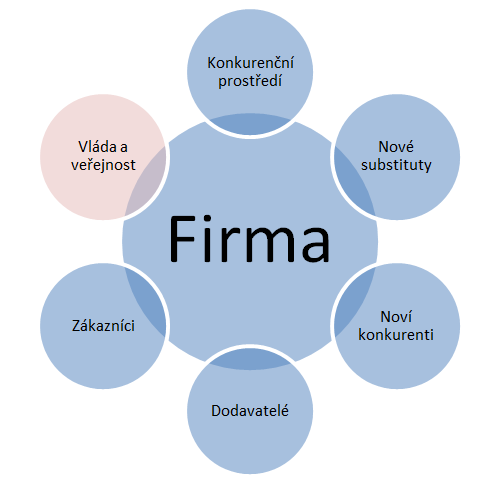 geographic and morphologic
structure
Competitive
surrounding
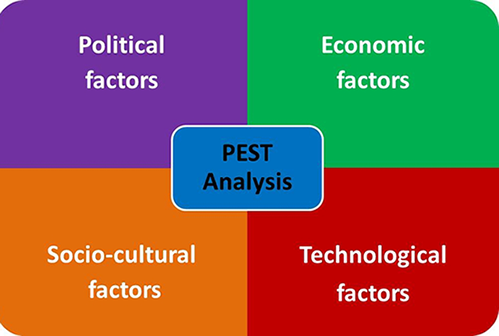 New substitutes
Government and public
quality
price
innovations
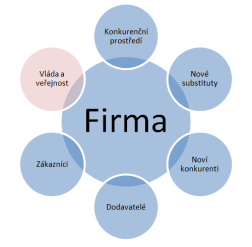 Enterprise
Enterprise
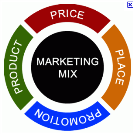 New
competitors
Customers
segmentation
focus
needs
purchase power
market ratio
strategy
capital
technologies
competitive advantages
Suppliers
key
alternative
Market Research and Analyses IIPEST(LE) analysis of Enterprise Macro surrounding
Economic factors:
Economic cycles
Macroeconomic trends, GDP
Inflation
Interest rates
Currency exchange rates
Purchasing power
Average wage
Energy prices trends
Tax burden
Foreign investment amount
Amount g money in circulation
Political and legislative factors:
Political stability
Business and work laws, labour code
Tax policy
Antimonopoly law
Consumer protection
Environmental legislative
Foreign trade regulations
Law enforceability and corruption
EU integration policy
Technical norms and regulations
Health and safety
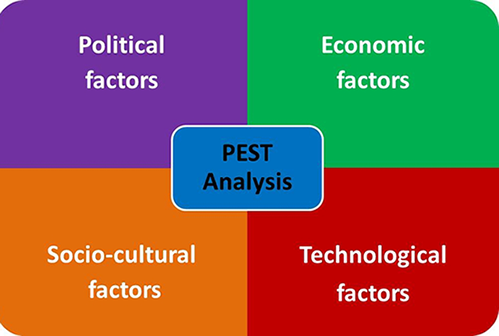 Technologic factors:
Government support, spendings on  of R&D
Infrastructure, ICT
Technology transfer
Speed of obsolescence
New materials, nanotechnologies
New discoveries, technology change
Socio-cultural factors:
Demographic population trends
Lifestyle, free time activities
Mobility and migration
Level of education, income distribution
Unemployment, labour approach
Population health, religion